Étienne SANDEIRA
Titolo della posizione
name@mail.com
000 111 333
12 Street Name, Roma
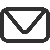 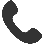 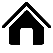 Profilo
Lorem ipsum dolor sit amet, consectetur adipiscing elit. Morbi tristique sapien nec nulla rutrum imperdiet. Nullam faucibus augue id velit luctus maximus. Interdum et malesuada fames ac ante ipsum primis in faucibus. Etiam bibendum, ante nec luctus posuere, odio enim semper tortor, id eleifend mi ante vitae ex.
Formazione
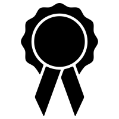 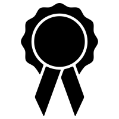 2014 – 2015
2014 – 2015
LAUREA – UNIVERSITÀLorem ipsum dolor sit amet, consectetur adipiscing elit. Morbi tristique sapien nec nulla rutrum.
LAUREA – UNIVERSITÀ
Lorem ipsum dolor sit amet, consectetur adipiscing elit. Morbi tristique sapien nec nulla rutrum.
Competenze
Esperienza
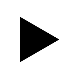 Photoshop CS

PHP MySQL

Google AdWords

Ruby On Rails

Analytics Omniture
POSIZIONE – SOCIETÀLorem ipsum dolor sit amet, consectetur adipiscing elit. Morbi tristique sapien nec nulla rutrum imperdiet. Nullam faucibus augue id velit luctus maximus. 

POSIZIONE – SOCIETÀLorem ipsum dolor sit amet, consectetur adipiscing elit. Morbi tristique sapien nec nulla rutrum imperdiet. Nullam faucibus augue id velit luctus maximus. 

POSIZIONE – SOCIETÀLorem ipsum dolor sit amet, consectetur adipiscing elit. Morbi tristique sapien nec nulla rutrum imperdiet. Nullam faucibus augue id velit luctus maximus. 

POSIZIONE – SOCIETÀLorem ipsum dolor sit amet, consectetur adipiscing elit. Morbi tristique sapien nec nulla rutrum imperdiet. Nullam faucibus augue id velit luctus maximus.
2010-2015
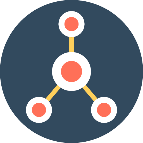 Logo
2010-2015
Personalità
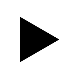 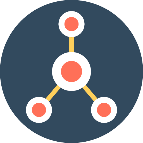 Creativo

Organizzato

Leader

Comunicativo
Logo
2010-2015
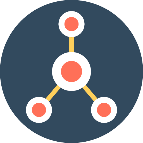 Logo
Lingue
2010-2015
Inglese
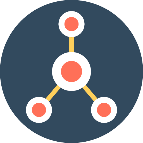 Francese
Spagnolo
Logo